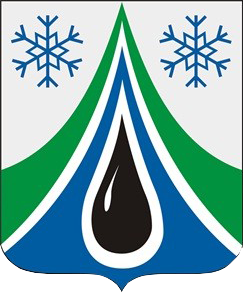 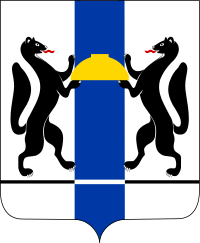 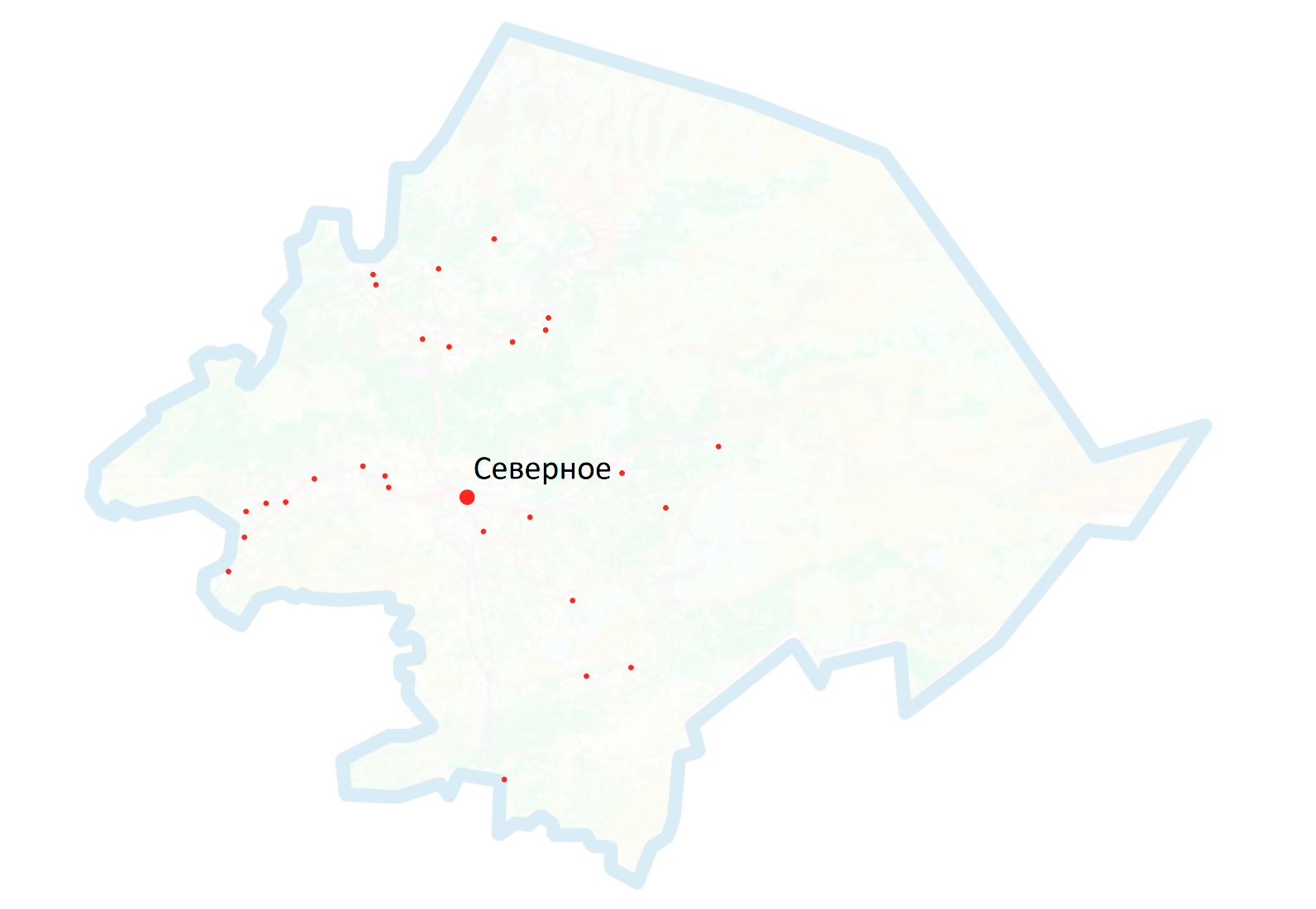 Администрация Северного сельсовета
Северного района Новосибирской области
Финансовое обеспечение проекта
Субсидии из областного бюджета
до 1 500 000 рублей
Средства из местного бюджета
не менее 20 % от суммы субсидии
Собственные средства жителей
не менее 10 % от суммы субсидии
Минитрактор РУСИЧ Т-224Г
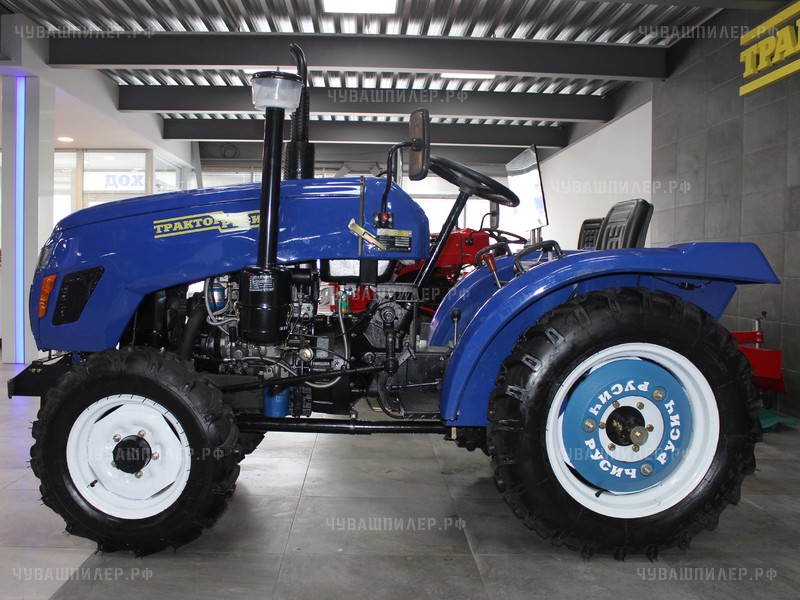 ООО «Русич-Ловол» российский лидер по производству сельскохозяйственных и коммунальных тракторов, запасных частей, навесного оборудования.
Техника собирается в России на тракторном заводе Чувашпиллер (г. Чебоксары), с использованием импортных и российских комплектующих, проходит обкатку и проверку.
Вся техника марки РУСИЧ и ЧУВАШПИЛЛЕР соответствует ГОСТ и сертифицирована по стандарту ЕАС (евразийское соответствие).
Технические характеристики
Какие вопросы решает?
организация в границах поселения электро-, тепло-, газо- и водоснабжения, водоотведения, снабжения населения топливом;
поддержание надлежащего технического состояния автомобильных дорог местного значения и сооружений на них;
создание условий и организация обустройства мест для массового отдыха жителей поселения, в том числе обеспечение свободного доступа к водным объектам общего пользования и их береговым полосам;
организация благоустройства территории поселения, включая освещение улиц и озеленение территорий;

Дополнительно:
поддержание надлежащего технического состояния ГТС «Дамба на реке Тартас»
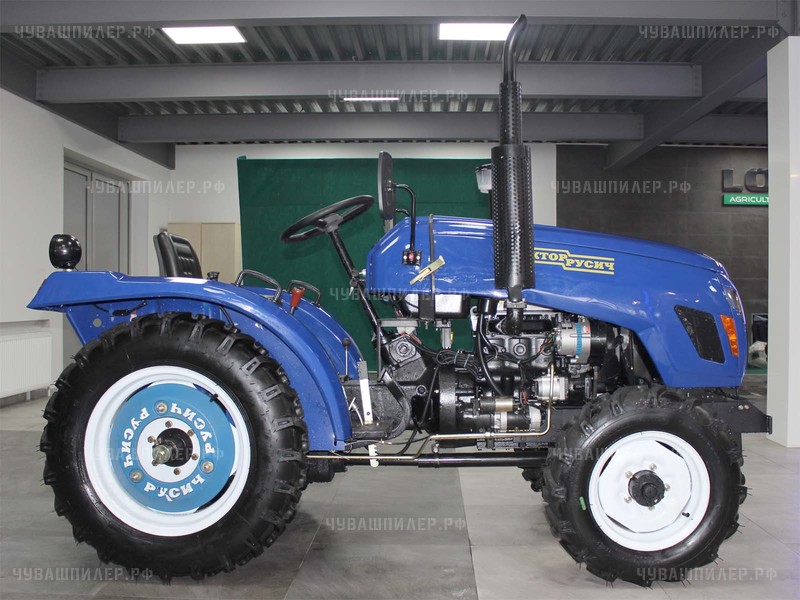 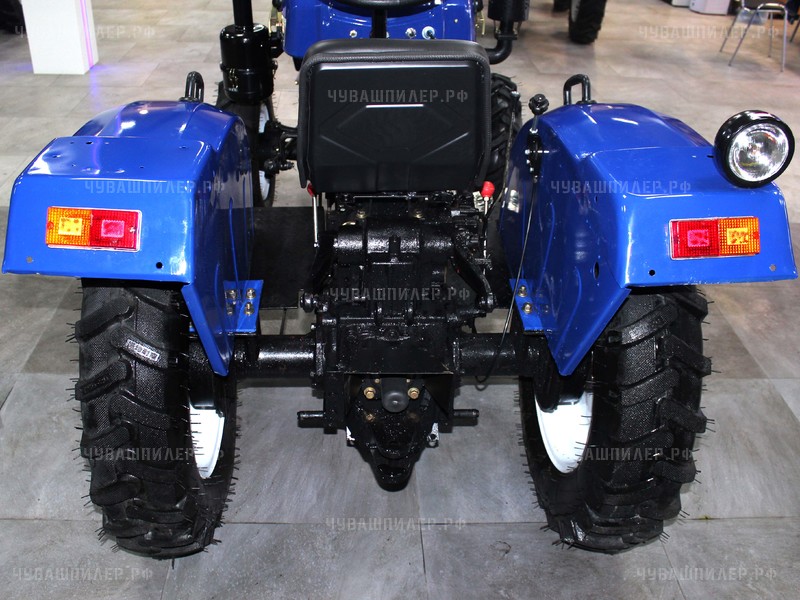 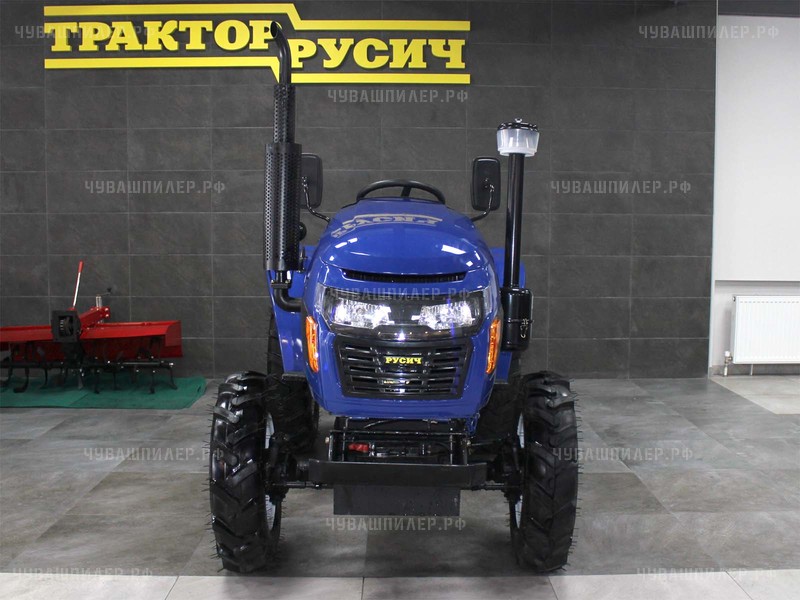 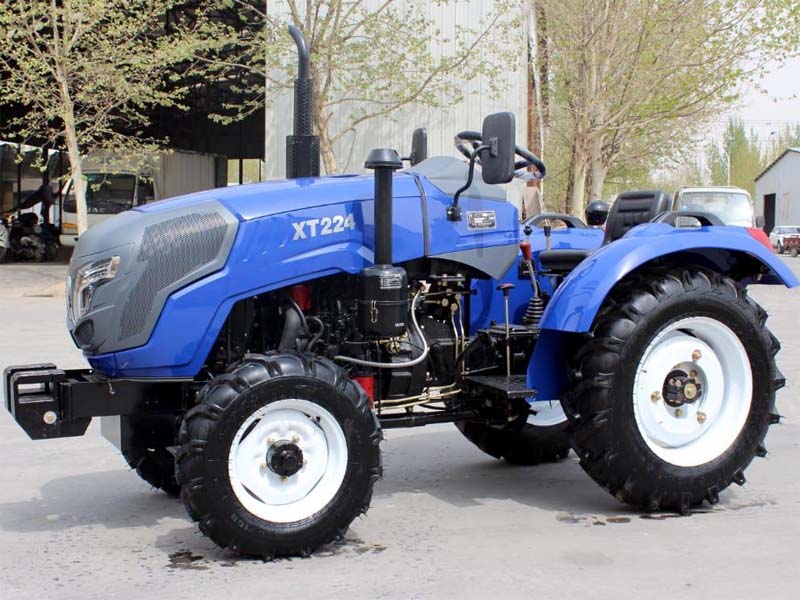 Стоимость?
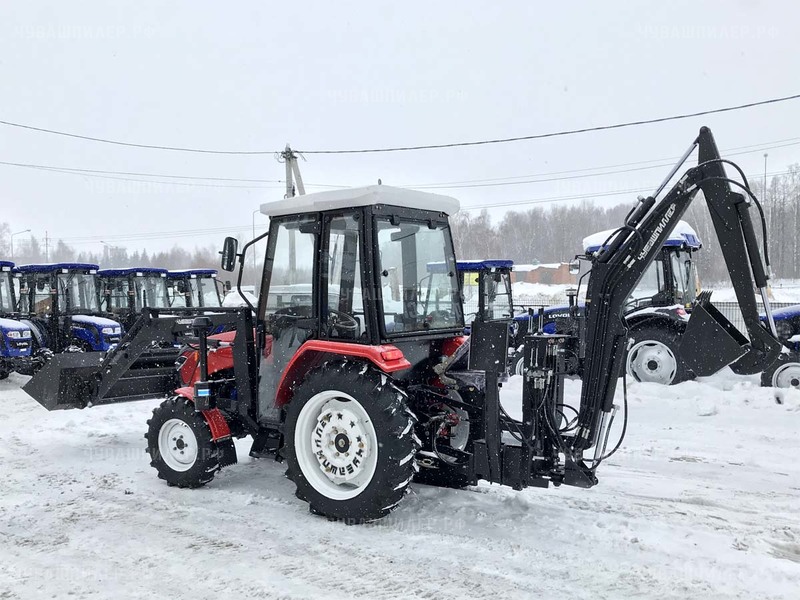 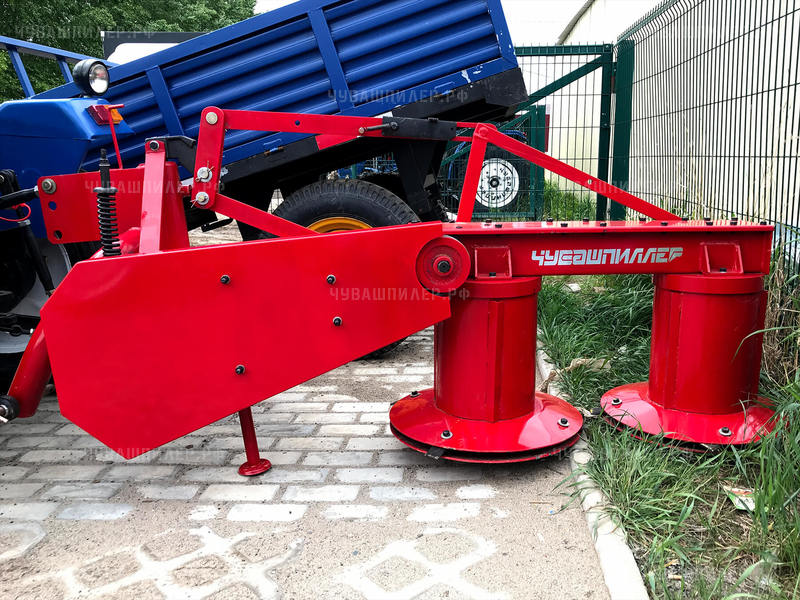 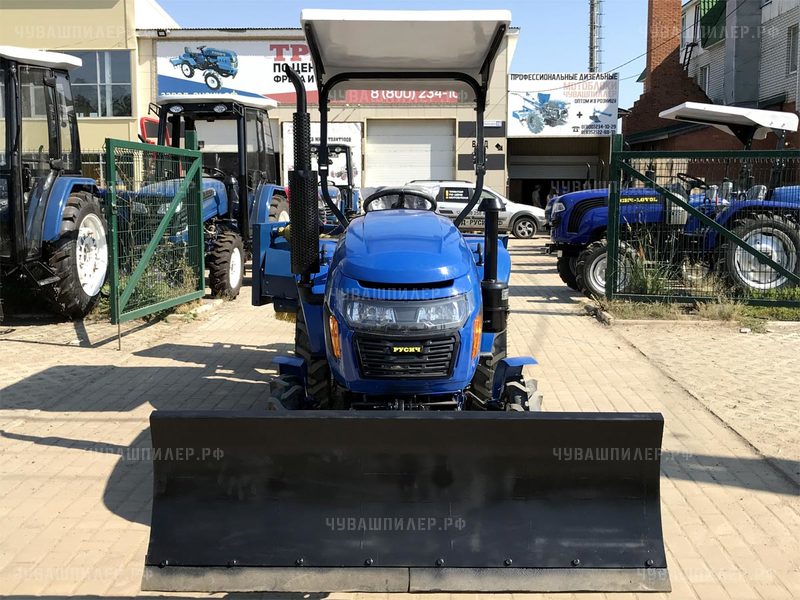 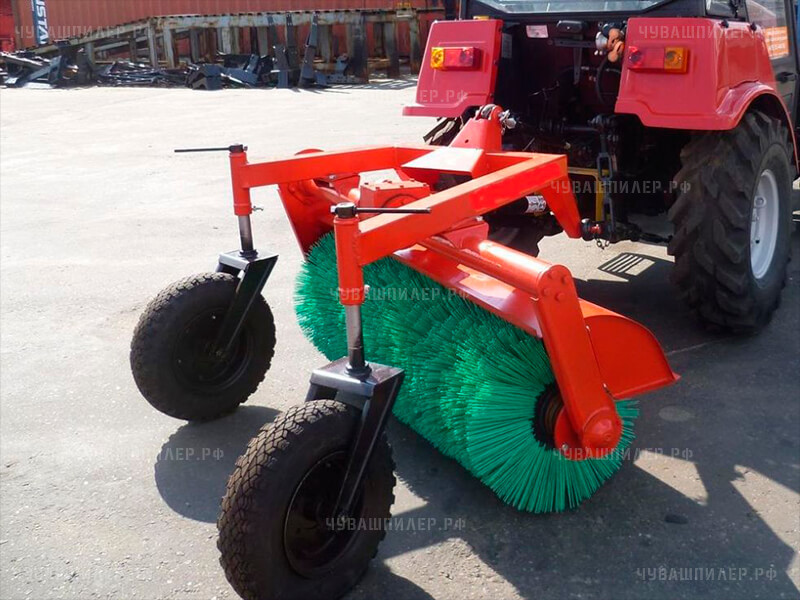 Итоговое финансирование (расчётное)
Субсидии из областного бюджета
501 676
Средства из местного бюджета
143 336
Собственные средства жителей
71 668